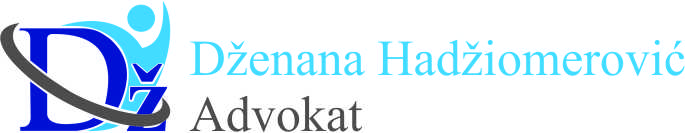 PRIMJENLJIVI STANDARDI I SUDSKA PRAKSA U SUZBIJANJU DISKRIMINACIJE
Jahorina, 7.12. 2018.godine
Kralja Tvrtka 3/I, 71000 Sarajevo, tel: +387 (0) 33 445 405, email:dzenana.hadziomerovic@gmail.com
SADRŽAJ PREZENTACIJE
PRIMJENLJIVI STANDARDI:
Ustav BiH;
Međunarodni standardi sadržani u Ustavu BiH;
Ustavne odredbe vezane za zabranu dsikriminacije;
Zakon o zabrani diskriminacije.
SUDSKA PRAKSA:
Evropski sud za ljudska prava;
Ustavni sud BiH; 
Vrhovni sudovi entiteta.
USTAV BOSNE I HERCEGOVINE
Bosna i Hercegovina nema klasični ustav. 
Ustav je Dodatak-Aneks Opštem Okvirnom Sprazumu za Mir.
Ustav predstavlja dio mirovnog sporazuma. Sačinjen  je i donesen bez procedura koje bi osigurale demokratski legitimitet. 
BiH Ustav nije objavljen na službenim jezicima u upotrebi u BiH već je usaglašen i objavljen na engleskom jeziku. 
Međutim Amandman I na Ustav BiH je usvojen od Parlamentarne skuštine BiH i objavljen na službenim jezicima u upotrebi u BiH.
USTAVNO PRAVNA TRADICIJA
Ustav BiH ne prati dosadašnju pravnu tradiciju.
Sadrži preambulu i 12 članova. 
Ustav RBiH iz 1974.g. je sadržavao 272 člana.
Važeći Ustav Republike Hrvatske sadrži 147 članova a Republike Srbije 205 članova.
Stoga Ustavni sud BiH ima veliku ulogu u tumačenju i elaboriranju Ustava.
MEĐUNARODNI STANDARDI SADRŽANI U USTAVU BIH
U Ustav BiH je inkorporirarana Evropska konvencija za ljudska prava koja ima snagu ustavne norme u BiH, na osnovu člana II.2. Ustava.
Prema Ustavu Bosna i Hercegovina i oba entiteta su dužni osigurati najviši nivo međunarodno priznatih ljudskih prava i osnovnih sloboda. 
U Aneksu I Ustava pobrojano je 15 dodatnih sporazuma o ljudskim pravima koji se trebaju primjenjivati u BIH, uključujući sporazume o zabrani diskriminacije i to:
Međunarodna konvencija o uklanjanju svih oblika rasne diskriminacije (1965) 
 Konvencija o uklanjanju svih oblika diskriminacije u odnosu na Žene (1979)
USTAVNE ODREDBE VEZANE ZA ZABRANU DISKRIMINACIJE
Član 2.4. Ustava propisuje Nediskriminaciju: 
“Uživanje prava i sloboda, predviđenih u ovom članu ili u međunarodnim sporazumima navedenim u Aneksu I ovog Ustava, osigurano je svim licima u Bosni i Hercegovini bez diskriminacije po bilo kojem osnovu kao što je pol, rasa, boja, jezik, vjera, političko i drugo mišljenje, nacionalno ili socijalno porijeklo, povezanost sa nacionalnom manjinom, imovina, rođenje ili drugi status.”
ZAKON O ZABRANI DISKRIMINACIJE
Donesen kao državni Zakon 2009 i izmjenjen 2016.godine.
Donesen je pod velikim pritiskom Evropske unije jer je donošenje takvog seta zakona neohodan uslov za države članice, države sa kandidatskim statusom i države koje imaju status potecijalnog kandidata koji ima BiH.
Generalno govoreći radi se o jednom modernom i sveobuhvatnom zakonu.
ŠTA JE DISKRIMINACIJA?
Definicija diskriminacije je data u članu 2 Zakona o zabrani diskriminacije. 
Opća svrha antidiskriminacijskog prava pa i ovog zakona je omogućiti svakom pojedincu jednak i pravedan pristup mogućnostima koje nudi društvo. 
Zakon o zabrani diskriminacije propisuje neposrednu i posrednu diskriminaciju.
Član 4 Zakona definira: uznemiravanje, seksualno uznemiravanje, mobing, segregaciju, poticanje na diskriminaciju te višestruku, ponovljenu i produženu diskriminaciju.
[Speaker Notes: Diskriminacijom će se, u smislu ovog zakona, smatrati svako različito postupanje uključujući svako isključivanje, ograničavanje ili davanje prednosti utemeljeno na stvarnim ili pretpostavljenim osnovama prema bilo kojem licu ili grupi lica i onima koji su s njima u rodbinskoj ili drugoj vezi na osnovu njihove rase, boje kože, jezika, vjere, etničke pripadnosti, invaliditet, starosna dob, nacionalnog ili socijalnog porijekla, veze s nacionalnom manjinom, političkog ili drugog uvjerenja, imovnog stanja, članstva u sindikatu ili drugom udruženju, obrazovanja, društvenog položaja i spola, seksualne orijentacije, rodnog identiteta, spolnih karakteristika, kao i svaka druga okolnost koja ima za svrhu ili posljedicu da bilo kojem licu onemogući ili ugrožava priznavanje, uživanje ili ostvarivanje na ravnopravnoj osnovi, prava i sloboda u svim oblastima života.]
NEPOSREDNA DISKRIMINACIJA
Neposredna diskriminacija, sadrži tri sastavna elementa: 
Različit tretman (neko uživa nesmetano određeno pravo, a druga, diskriminisana osoba, ne uživa ili uživa pod strožijim uslovima, ostvaruje to pravo na teži način i sl.); 
Različit tretman postoji u odnosu na osobu sa kojom je diskriminisana osoba u uporedivom položaju (komparator), ključno je da je jedina ili najvažnija razlika između diskriminisane osobe i komparatora upravo zabranjeni osnov; 
Različit tretman u odnosu na komparatora postoji upravo zbog zabranjenog osnova.
[Speaker Notes: Neposredna diskrimincija je „svako različito postupanje po osnovama određenim članom 2. Zakona, odnosno svako djelovanje ili propuštanje djelovanja kada je neko lice ili grupa lica dovedena ili je bila ili bi mogla biti dovedena u nepovoljniji položaj, za razliku od nekog drugog lica ili grupe lica u sličnim situacijama.
Primjerto odbijanje zaposlenja kandidadat zbog invalditeta ili seksualne orijentacije, oglasi za posao gdje se traži samo žena. Rasna i etnička segregacija,]
POSREDNA DISKRIMINACIJA
Posredna ili indirektna diskriminacija također se sastoji od tri sastavna elementa:
Neutralno pravilo, kriterij ili praksa koja nesrazmjerno više i sa značajno nepovoljnijim posljedicama pogađa jednu grupu osoba
Komparator (uglavnom se porede grupe, jer će se kao žrtva indirektne diskriminacije rijetko javiti samo jedna osoba, nego čitava grupa kojoj pripada ta osoba, pa će se na taj način i dokazivati daje čitava grupa diskriminisana)
Zabranjeni osnovi.
TEST DISKRIMINACIJE
Evropski sud za ljudska prava razvio je slijedeći test diskriminacije
Da li navod o diskriminaciji potpada pod jedno od prava iz Ustava/ECHR?
Da li postoji različito postupanje? 
Da li je je različito postupanje zasnovano na zakonu, a zakon slijedi legitiman javni interes?
Da li upotrebljena sredstva za ostvarenje javnog interesa zadovoljavaju princip adekvatnosti i da li različito tretiranje zadovoljava princip proporcionalnosti?
ZAŠTIČENI OSNOVI
Odnos diskriminacije i zabranjenog-zaštičenog osnova je u uzročno posljedičnoj vezi.
Zaštičeni osnovi shodno zzd su:
Rasa, boje kože, jezik, vjera, etnička pripadnost, invaliditet, starosna dob, nacionalno ili socijalno porijekla, veza s nacionalnom manjinom, političko ili drugog uvjerenje, imovno stanje, članstvo u sindikatu ili drugom udruženju, obrazovanje, društveni polžaj i spol, seksualna orijentacija,
 Svaka druga okolnost.
TUŽBE ZA ZAŠTITU DISKRIMINACIJE
Član 12 ZZD  predviđa slijedeće vrste tužbi:
• Tužba za utvrđivanje diskriminacije (deklaratorni antidiskriminacijski zahtjev);
• Tužba za zabranu, odnosno propuštanje (prohibitivni zahtjev) ili otklanjanje diskriminacije
(restitutivni zahtjev);
• Tužba za naknadu štete i
• Tužba za objavu presude.
[Speaker Notes: O svim antidiskriminacijskim zahtjevima odlučuje nadležni sud primjenjujući odredbe zakona o parničnom
postupku koji se primjenjuju u BiH, ako Zakonom o zabrani diskriminacije nije drugačije određeno (član
12. stav 3. Zakona o zabrani diskriminacije). U jednoj tužbi se može zajedno istaknuti (kumulirati) više
prethodno navedenih antidiskriminacijskih zahtjeva. Tužitelj može npr. samo tražiti da se u određenim
pitanjima utvrdi postojanje diskriminacije, ali može isto tako podnijeti i tužbu u kojoj će simultano tražiti i
utvrđivanje diskriminacije, i zabranu buduće diskriminacije, i uklanjanje posljedica diskriminacije, i naknadu
štete, i objavu osuđujuće presude u medijima. O tome koje će zahtjeve postaviti u parnici, odlučuje po
svojoj slobodnoj dispoziciji tužitelj. Uz mogućnost međusobnog kumuliranja antidiskriminacijskih
zahtjeva, Zakon o zabrani diskriminacije je odredbom člana 12. stav 2. izričito omogućio kumuliranje
antidiskriminacijskih zahtjeva sa drugim zahtjevima. Pritom su propisani i uslovi za objektivnu kumulaciju
zahtjeva. Naime, antidiskriminacijski zahtjevi se mogu istaknuti zajedno sa zahtjevima za zaštitu drugih
prava o kojima se odlučuje u parničnom postupku ako su svi zahtjevi u međusobnoj vezi,]
ROKOVI ZA PODNOŠENJE TUŽBE
Tužbe na osnovu člana 12. ovog Zakona iznosi tri godine od dana saznanja o učinjenoj povredi prava, a najdalje pet godina od dana učinjenja povrede
Kod kontinuirane diskriminacije rok se računa od dana posljednje učinjene radnje. 
Rokovi se ne računaju u slučajevima sistemske diskriminacije.
Radi se o prekluzivnim rokovima, čijim protekom ovlašteni tužitelj gubi pravo na podnošenje tužbe, odnosno u slučaju podnošenja tužbe po isteku propisanih rokova, sud bi tužbu odbacio
ZZD TERET DOKAZIVANJA
Članom15. 1 ZZD propisano je između ostalog
Da u svim postupcima predviđenim ovim Zakonom kada osoba ili grupa osoba, na osnovu njima raspoloživih dokaza, učine vjerovatnim da je došlo do diskriminacije, teret dokazivanja da nije došlo do diskriminacije leži na suprotnoj strani. 
Tužitelj je stoga dužan učiniti vjerovatnim navode da mu je tuženi povrijedio pravo na jednako postupanje stavljajući ga u nepovoljniji položaj zbog nekog od zabranjenih diskriminacijskih osnova. U tom slučaj se teret dokazivanja da nije došlodo diskriminacije prebacuje na suprotnu, tuženu.
Standard vjerovatnosti treba interpretirati kao tzv. prima facie dokaz (dokaz na prvi pogled)
CENTRALNA INSTITUCIJA ZA ZAŠTITU OD DISKRIMINACIJE
Zakon o zabrani diskriminacije u Bosni i Hercegovini povjerava Instituciji ombudsmana za ljudska prava Bosne i Hercegovine status “centralne institucije nadležne za zaštitu od diskriminacije” i u tu svrhu predviđa osnivanje i rad posebnog odjela sa isključivim zadatkom razmatranja predmeta diskriminacije koju je počinila bilo koja pravna ili fizička osoba u bilo kojoj oblasti života, što uključuje i privatni sektor. 
U slučaju kada sud razmatra predmet o kojem je Institucija ombudsmana već donijela preporuku, koju stranka u postupku koristi kao dokaz, sud je dužan sukladno pravilima postupka razmotriti preporuke ombudsmana ( Član 15.9 ZZD).
ECHR PRAKSA
U presudi Sejdić Finci od 22.09.2009.g., Evropski sud za ljudska prava je ponovio da diskriminacija znači različito tretiranje lica koja se nalaze u sličnoj situaciji bez objektivnog i razumnog opravdanja. „Nepostojanje objektivnog i razumnog opravdanja“ znači da sporna razlika ne slijedi „legitiman cilj“ ili da nema „razumnog odnosa proporcionalnosti između sredstava koja se koriste i cilja koji se želi postići.
Sud, ne odstupa od utvrđenog tumačenja „diskriminacije“ u primjeni istog pojma prema članu 1. Protokola br. 12.
SEJDIĆ FINCI ETNIČKA DISKRIMINACIJA
“Diskriminacija po osnovu etničkog porijekla nekog lica predstavlja jedan od oblika rasne diskriminacije. 
Rasna diskriminacija je posebno okrutan oblik diskriminacije i, s obzirom na njene opasne posljedice, traži od vlasti poseban oprez i odlučne reakcije. 
Zbog ovakvih razloga vlasti moraju iskoristiti sva raspoloživa sredstva u borbi protiv rasizma i tako ojačati viziju demokratskog društva u kojem se na različitost ne gleda kao na opasnost nego bogatsvo.”


viziju demokratskog društva u kojem se na različitost ne gleda kao na opasnost nego
kao na bogatstvo
[Speaker Notes: Sud također smatra da se nijedna
vrsta različitog postupanja koja se isključivo ili u kritičnom obimu zasniva na
etničkom porijeklu pojedinca ne može objektivno opravdati u savremenom
demokratskom društvu koje je izgrađeno na principima pluralizma i poštovanja
različitih kultura]
SUDSKA PRAKSA USTAVNOG SUDA
U predmetu AP 4207/13 od 30.09. 2016. 
Ustavni sud zaključio da su sudovi primjenom Zakona o nasljeđivanju iz 1980. godine, bez uvažavanja opredjeljenja iz Porodičnog zakona FBiH iz 2005. godine o dosljednom izjednačavanju vanbračne zajednice koja traje preko tri godine sa bračnom zajednicom u svim pravima i obavezama, uključujući i imovinska prava, i odbijanjem apelantovog zahtjeva da mu se prizna pravo da kao nasljednik prvog nasljednog reda učestvuje u ostavinskom postupku, prekršili zabranu diskriminacije iz člana II/4. Ustava Bosne i Hercegovine i člana 14. Evropske konvencije u vezi sa pravom na imovinu iz člana II/3.k) Ustava Bosne i Hercegovine i člana 1. Protokola broj uz Evropsku konvenciju.
SUDSKA PRAKSA USTAVNOG SUDA II
U predmetu br. AP 369/10 od 24.05. 2013 Sud je našao da su apelantova prava kao supružnika prekršena obzirom da je njegova tužba bila odbačena kao nedopuštena u smislu odredbe člana 43. Porodičnog zakona FBiH. Član 43 Porodičnog zakona FBiH predviđao je da “[M]už nema pravo na tužbu za razvod braka za vrijeme trudnoće žene ili dok njihovo dijete ne navrši tri godine života.”
Sud je našao povredu prava na pravično suđenje iz člana II/3.e) Ustava Bosne i Hercegovine i člana 6. stav 1. Evropske konvencije, primjena odredbe člana 43. Porodičnog zakona FBiH, koja je diskriminirajuća, dovodi do različitog tretmana apelanta prema spolu, a da za takav različit tretman nema razumnog i objektivnog opravdanja da je u konkretnom slučaju došlo do kršenja zabrane
SUDSKA PRAKSA USTAVNOG SUDA III
Ustavni sud je u svojoj Odluci o dopustivosti i meritumu broj AP 4179/12 od 10. novembra 2015. godine, utvrdio da je Vrhovni sud FBiH koji je primjenio u konkretnom slučaju imovinski cenzus propisan Zakon o parničnom postupku postupio arbitrarno.
U ovom slučaju apelant je svoj tužbeni zahtjev temeljio na odredbi člana 12. Zakona o zabrani diskriminacije (koji propisuje posebne tužbe od zaštite diskriminacije).  U tom pravcu valja podsjetiti da je članom 13. stava 2. Zakona o zabrani diskriminacije propisano da je u postupcima propisanim u članku 12. tog zakona uvijek dozvoljena revizija.
SUDSKA PRAKSA USTAVNOG SUDA IV
Ustavni sud u predmetu AP 4583/14 od 16. jula 2014.g. rješavajući apelaciju J. M. K., utvrdio povredu prava na pravično suđenje iz člana II/3. (e) Ustava Bosne i Hercegovine i člana 6. stav 1. Evropske konvencije.
U  konkretnom slučaju Ustavni sud je našao da Vrhovni sud nije ukazao koje je dokaze u predmetnom postupku ponudila tužena u smislu dokazivanja da u konkretnom slučaju nije došlo do diskriminacije apelantice.
Stoga, je Ustavni sud smatrao da obrazloženje osporene presude ukazuje na arbitrarnost budući da je u konkretnom slučaju Vrhovni sud, u smislu pravila o teretu dokazivanja, propustio uzeti u obzir sve relevantne okolnosti prilikom utvrđivanja je li u konkretnom slučaju došlo do diskriminacije apelantice u smislu član 12. Zakona o zabrani diskriminacije.
SUDSKA PRAKSA VRHOVNOG SUDA FBIH
Mogućnost pokretanja kolektivne tužbe:
“Diskriminacija je posljedica generalne politike i prakse institucija koje zajedno dovode do diskriminacije neke od zaštićenih grupa, čak i ako ne postoji diskriminatorna namjera, pa tužitelj osnovano u svojoj reviziji ističe da se specifičnost konkretne kolektivne tužbe ogleda u mogućnosti da sudski postupak u svojstvu tužitelja pokreću osobe i organizacije koje same nisu žrtve povrede prava, već postupak vode u ime zaštite grupe odnosno poimenično neidentificiranih osoba”
SUDSKA PRAKSA VRHOVNOG SUDA REPUBLIKE SRPSKE
Statistički gledano, veliki broj tužbi za zaštitu diskriminacije odnose se na povredu prava na jednako postupanje u radnim odnosima i to naročito mobing. 
ZZD definiše Mobing kao oblik nefizičkog uznemiravanja na radnom mjestu koji podrazumijeva ponavljanje radnji koje imaju ponižavajući efekat na žrtvu čija je svrha ili posljedica degradacija radnih uslova ili profesionalnog statusa zaposlenog 
Jedna od rijetkih presuda gdje je utvrđena diskriminacija u vezi sa radnim odnosom je Presuda Vrhovnog suda Republike Srpske od 15.03.2018. donesena u predmetu broj 850Rs 077239 17 Rev.
SUDSKA PRAKSA VRHOVNOG SUDA REPUBLIKE SRPSKE
Prvostepeni sud je našao obzirom da tužiteljica nije bila pozivana na sastanke u periodu od devet mjeseci niti je u tom periodu dobivala radne zadatke da je ista dovedena u neravnopravan položaj sa ostalim zaposlenicima te joj je povrijeđeno dostojanstvo. 
Vrhovni sud RS temelji svoju odluku na odredbi člana 19 Zakona o radu koji predviđa da radnik ne može biti stavljen u neravnopravan položaj...te odredbi člana 24 istog zakona koji zabranjuje uznemiravanje. 
Nadalje Vrhovni sud se poziva na pojam diskriminacije propisan članon 2 i 4 Zakona o diskriminaciji. Vrhovni sud se poziva na član 12 Zakona o Diskriminaciji i zaključuje da čak i da se radi o neusklađenosti drugih zakona sa Zakonom o Diskriminaciji, u postupcima po osnovu diskriminacije, primjenjivati će se taj zakon.
TEMELJNA PORUKA
NIKADA NE ZABORAVITI DA SU:
“Svi ljudi rođeni ... slobodni, s jednakim dostojanstvom i pravima” (član 1 Univerzalne deklaracije o ljudskim pravima)
Za tri dana slavimo 70 godine nastanka  Univerzalne deklaracije o ljudskim pravima. 
Svi trebamo da se zapitamo šta smo mi uradili da ostavrimo ovo pravo i omogućimo drugima isto.
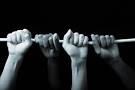